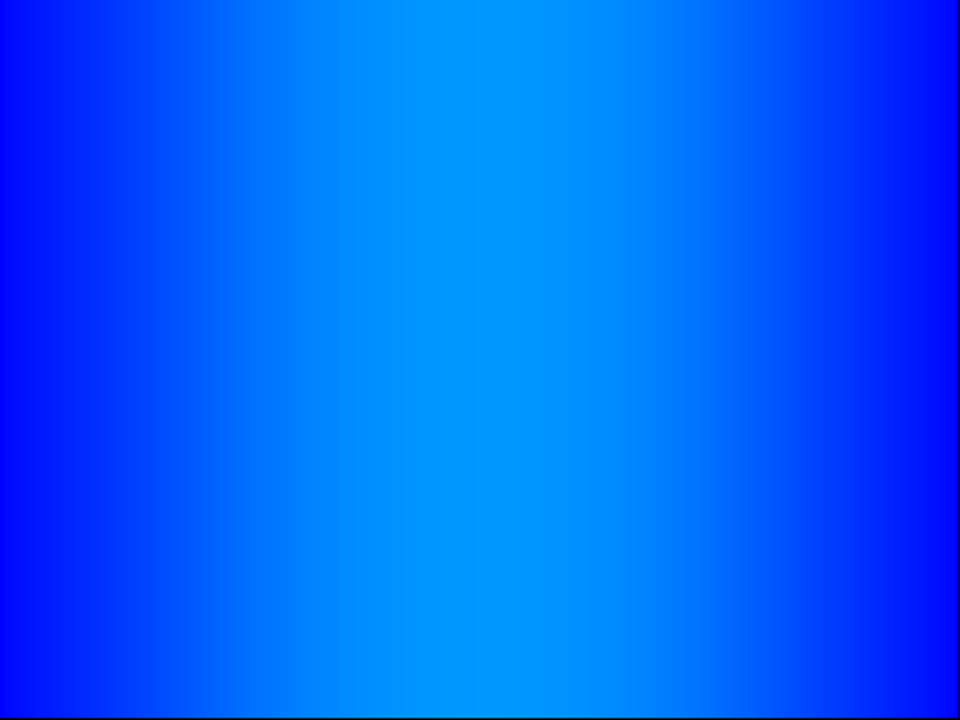 Муниципальное бюджетное общеобразовательное учреждение – 
      средняя общеобразовательная школа № 62 города Тулы
Как  мы  готовимся  к  смотру – параду
                  юнармейских отрядов
               «Мы гордимся Россией»
Команда  «Лётчики»
Учащиеся 3А класса
Классный руководитель
Барсукова С.И.
2015 год
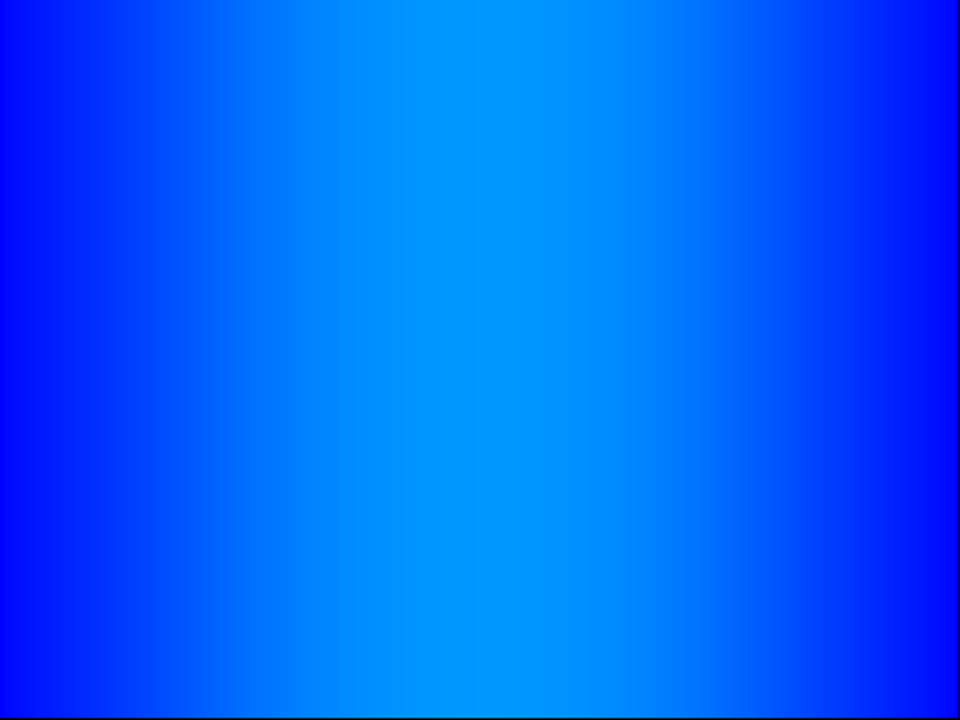 План  презентации:
1. Посещение библиотеки №15. Узнаём о лётных войсках и великих лётчиках.
2. Книги, которые нас заинтересовали.
3. Почему учащиеся 3А класса выбрали этот род войск.
4. Иван Антонович Леонов – военный лётчик, герой России.
5. Рисунки учащихся.
6. Оформляем боевой листок.
7. «Отряд, равняйсь, смирно!»
8. Строевая подготовка.
9. Учимся выполнять команды.
10. Отрабатываем строевой шаг, речёвку и песню.
11. Отряд «Лётчики» к смотру – параду готов!
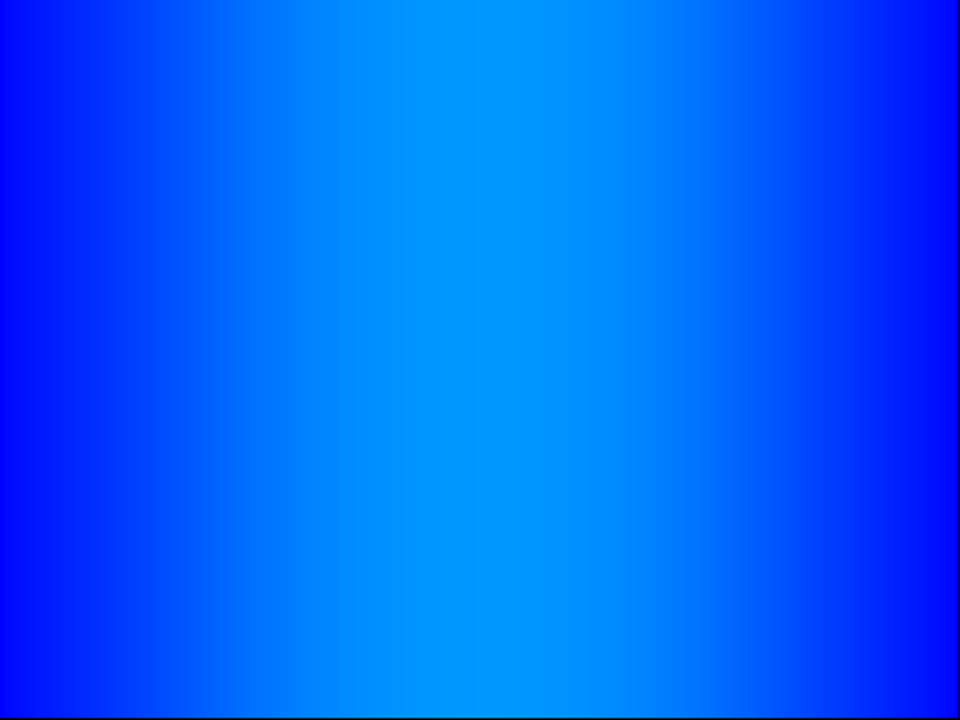 В библиотеке №15  узнаем больше о летных войсках и о знаменитых
                                                           летчиках
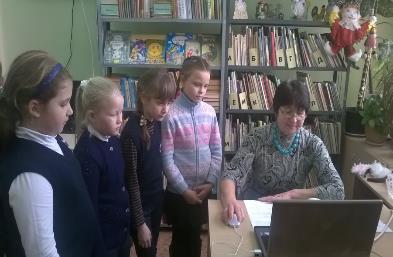 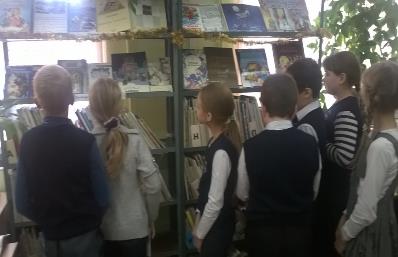 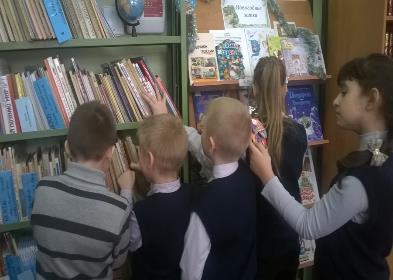 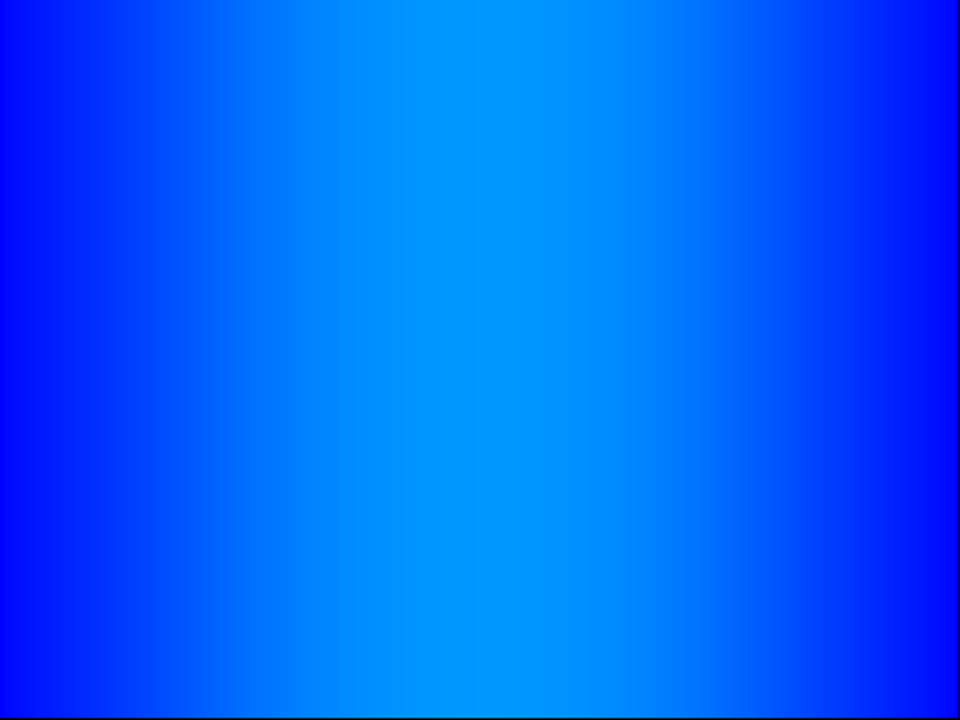 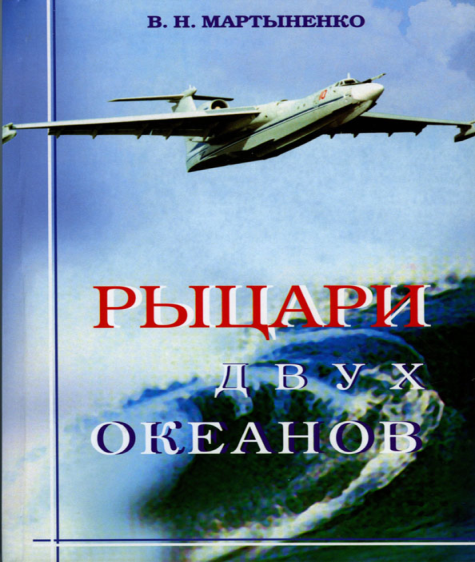 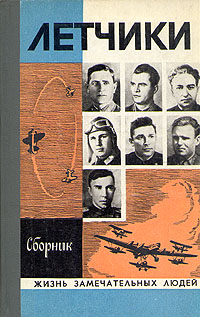 Эти книги
 нам рассказали 
      о многом
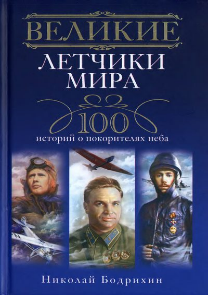 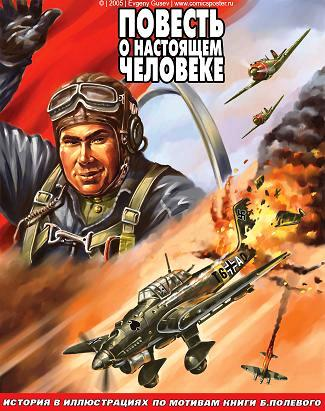 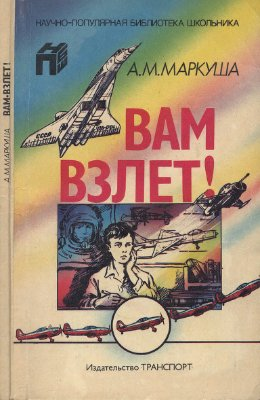 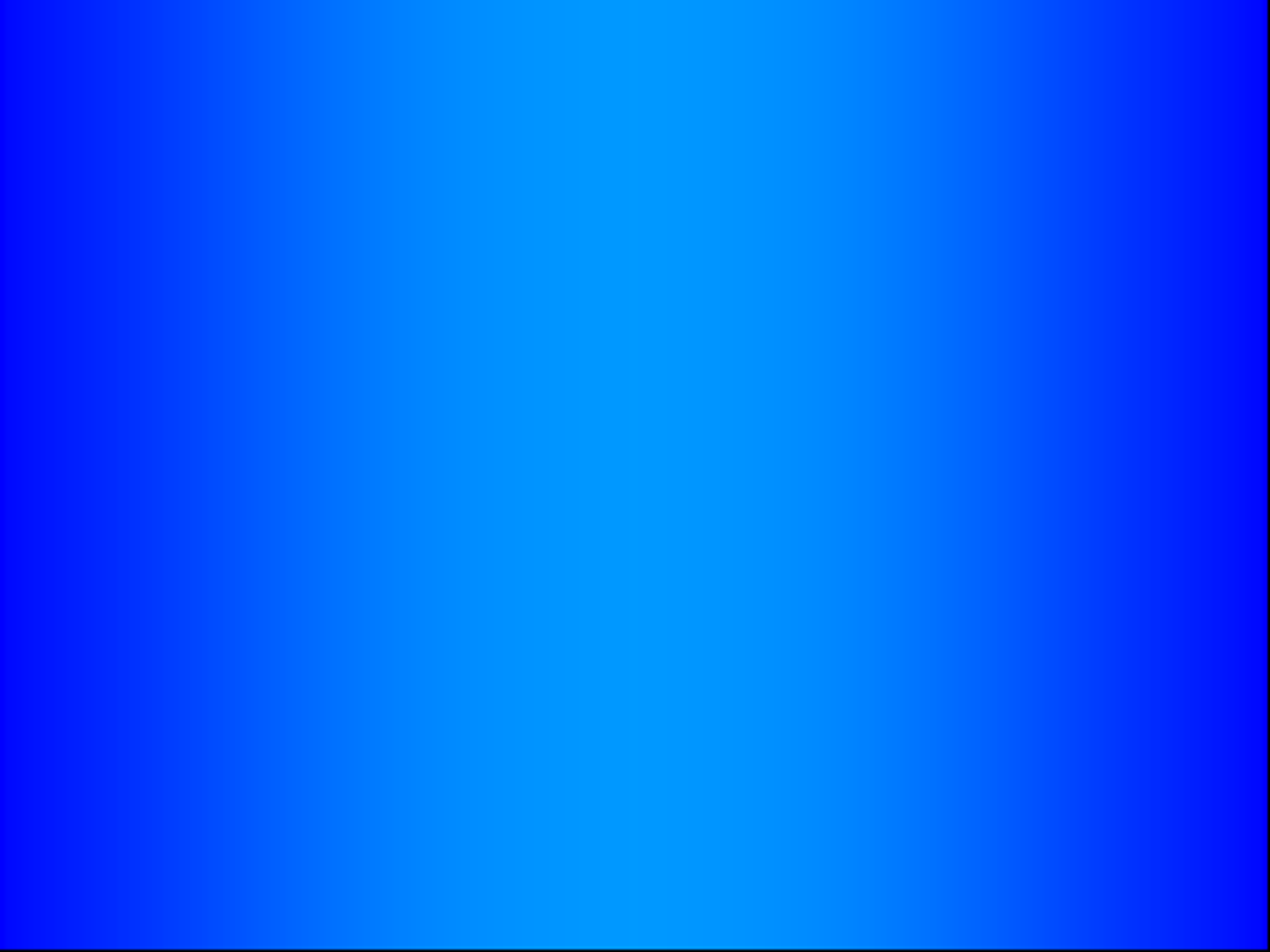 Мы узнали о выдающемся человеке,
                           герое России
 Иване  Антоновиче Леонове
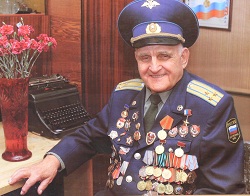 Учащиеся  3А класса настолько прониклись его подвигами, что решили –
          мы будем представлять на смотре – параде  лётные войска
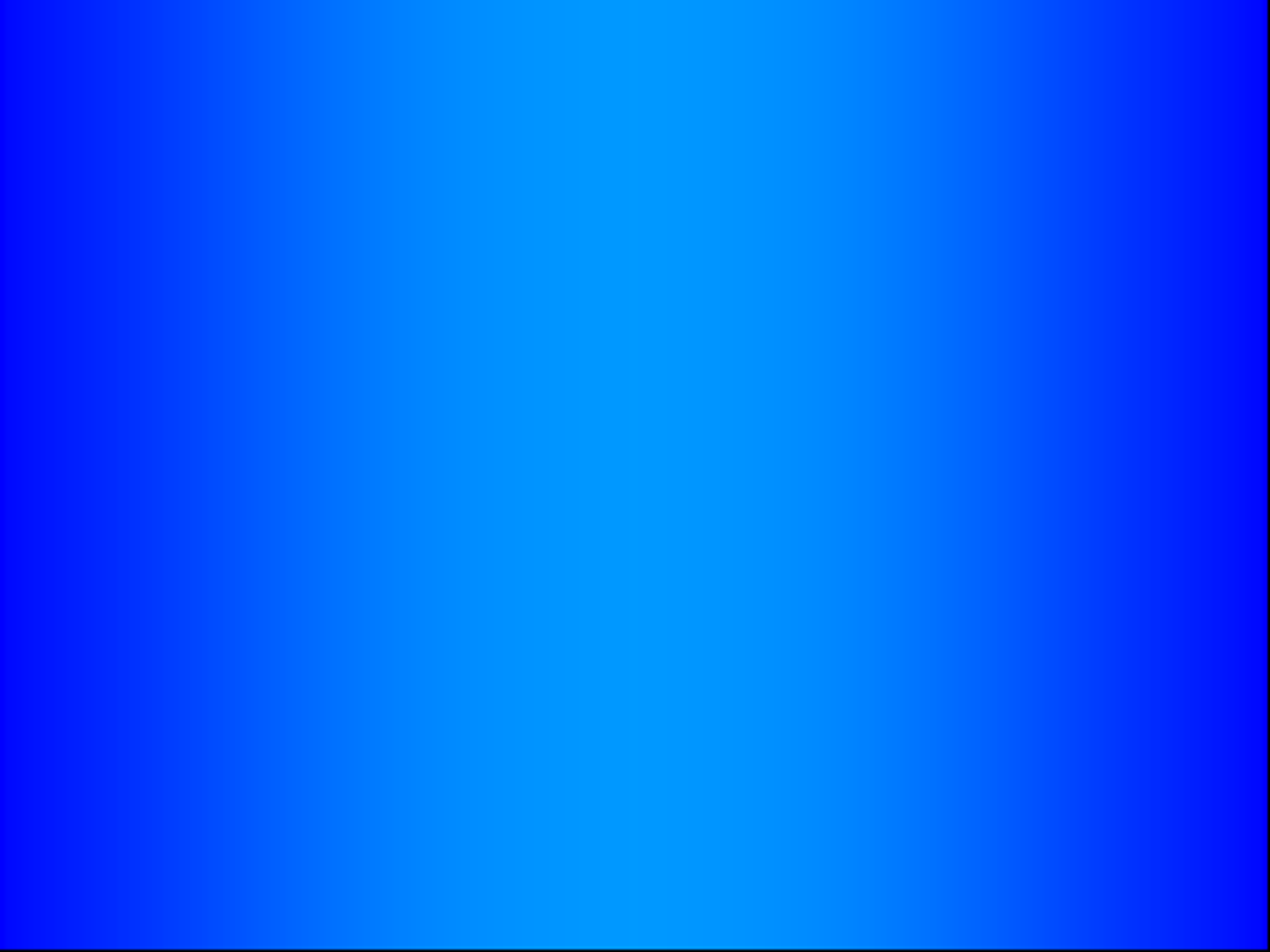 Иван Антонович Леонов — советский военный лётчик, участник Великой Отечественной войны,  старший лейтенант, Герой России (1995).
Единственный в мире боевой лётчик, воевавший в небе с ампутированной рукой (занесен в  Книгу рекордов  Гиннесса).
С 1943 года — в боях  Великой Отечественной войны, лётчик-истребитель. К середине июля 1943 года на счету И. А. Леонова было 50 боевых вылетов, 5 сбитых самолётов противника. При выполнении воздушной разведки самолёт лейтенанта И. А. Леонова был сбит. Пилот получил тяжёлое ранение левого плечевого суставa, повлекшее ампутацию верхней конечности. С протезом  совершил более 60 боевых вылетов. В конце 1944 года в полёте был ранен в ногу. В апреле  1946 года уволен в отставку в звании старшего лейтенанта.
Указом Президента РФ за мужество и героизм, проявленные в борьбе с немецко-фашистскими захватчиками в Великой Отечественной войне 1941—1945 годов, старшему лейтенанту в отставке Леонову Ивану Антоновичу присвоено звание Героя Российской Федерации.
Живёт в городе-герое Туле, является членом городского и областного советов ветеранов.
Почётный гражданин города-героя Тулы.
Именем  И.А.Леонова  названа  школа № 70 в городе Тула.
Об уникальной судьбе Ивана Антоновича Леонова написано много статей, снято 3 документальных фильма, с его участием созданы телевизионные программы.
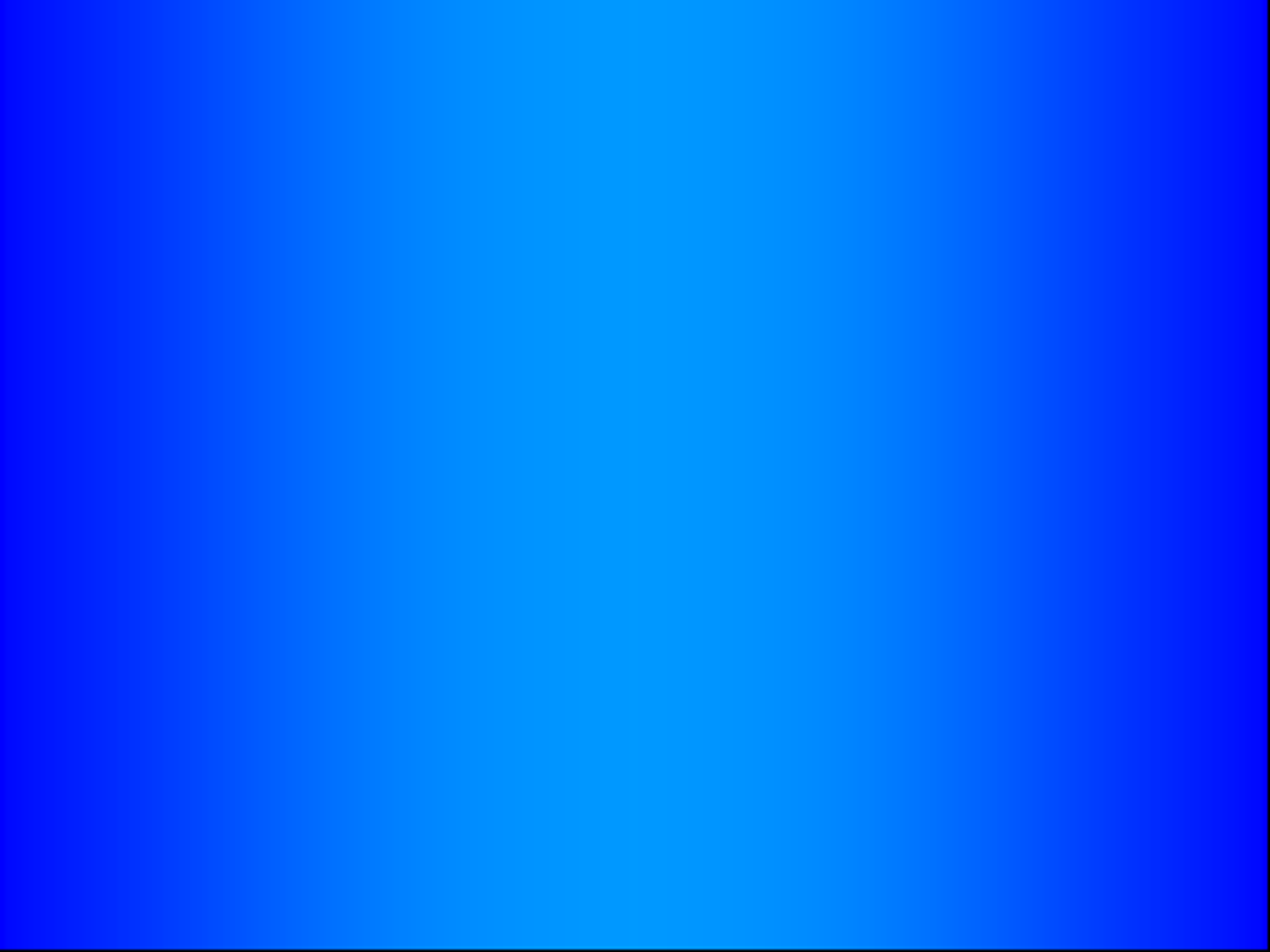 РИСУНКИ УЧАЩИХСЯ 3А КЛАССА  О ЛЕТЧИКАХ И  ЛЁТНЫХ  ВОЙСКАХ
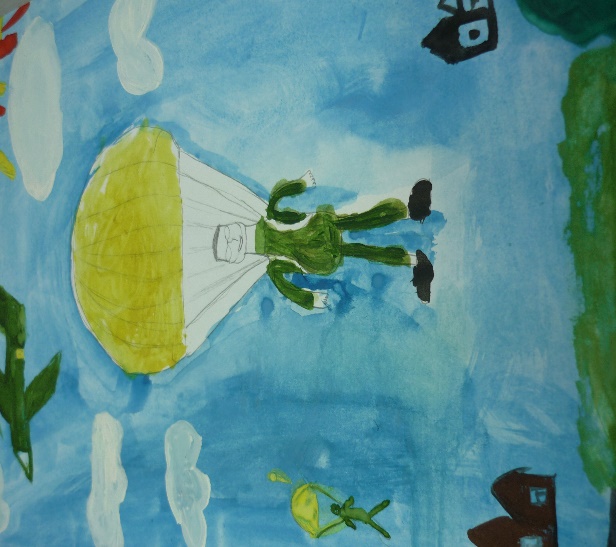 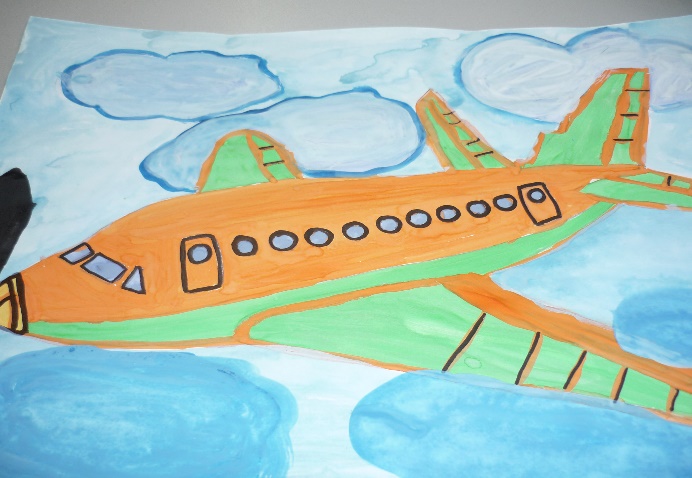 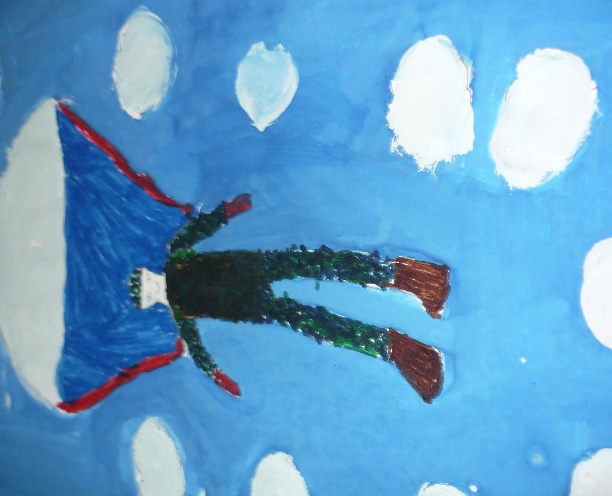 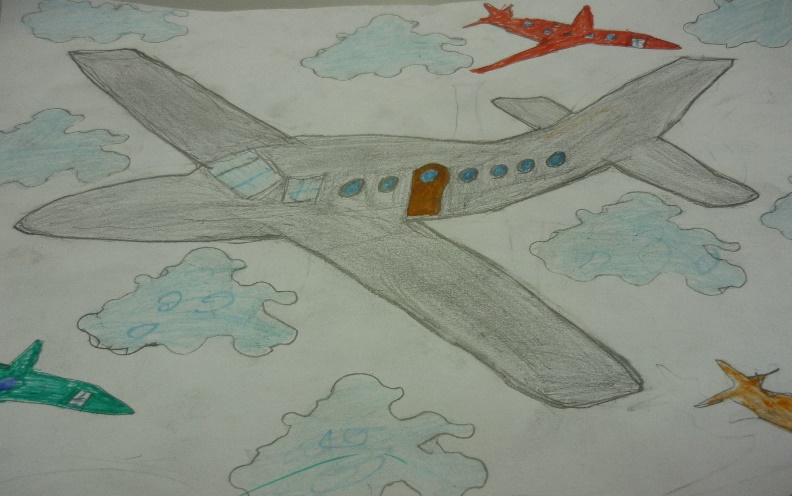 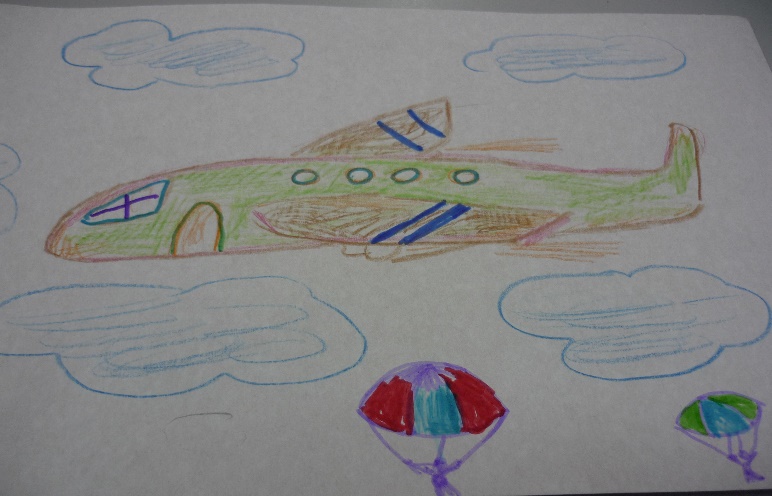 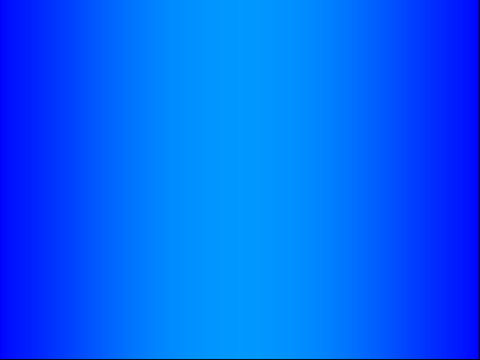 Оформляем  БОЕВОЙ  ЛИСТОК
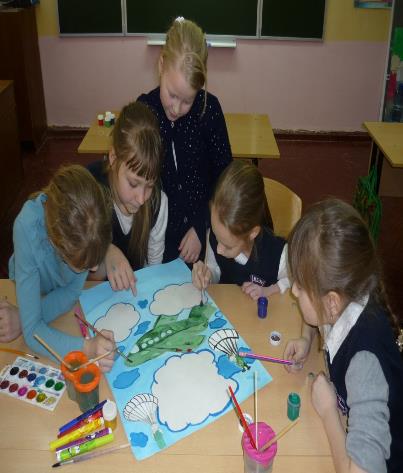 НАША  РЕДКОЛЛЕГИЯ
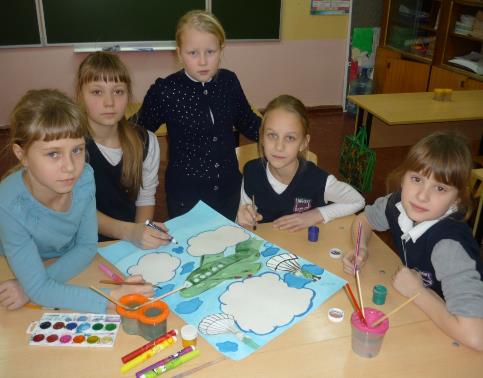 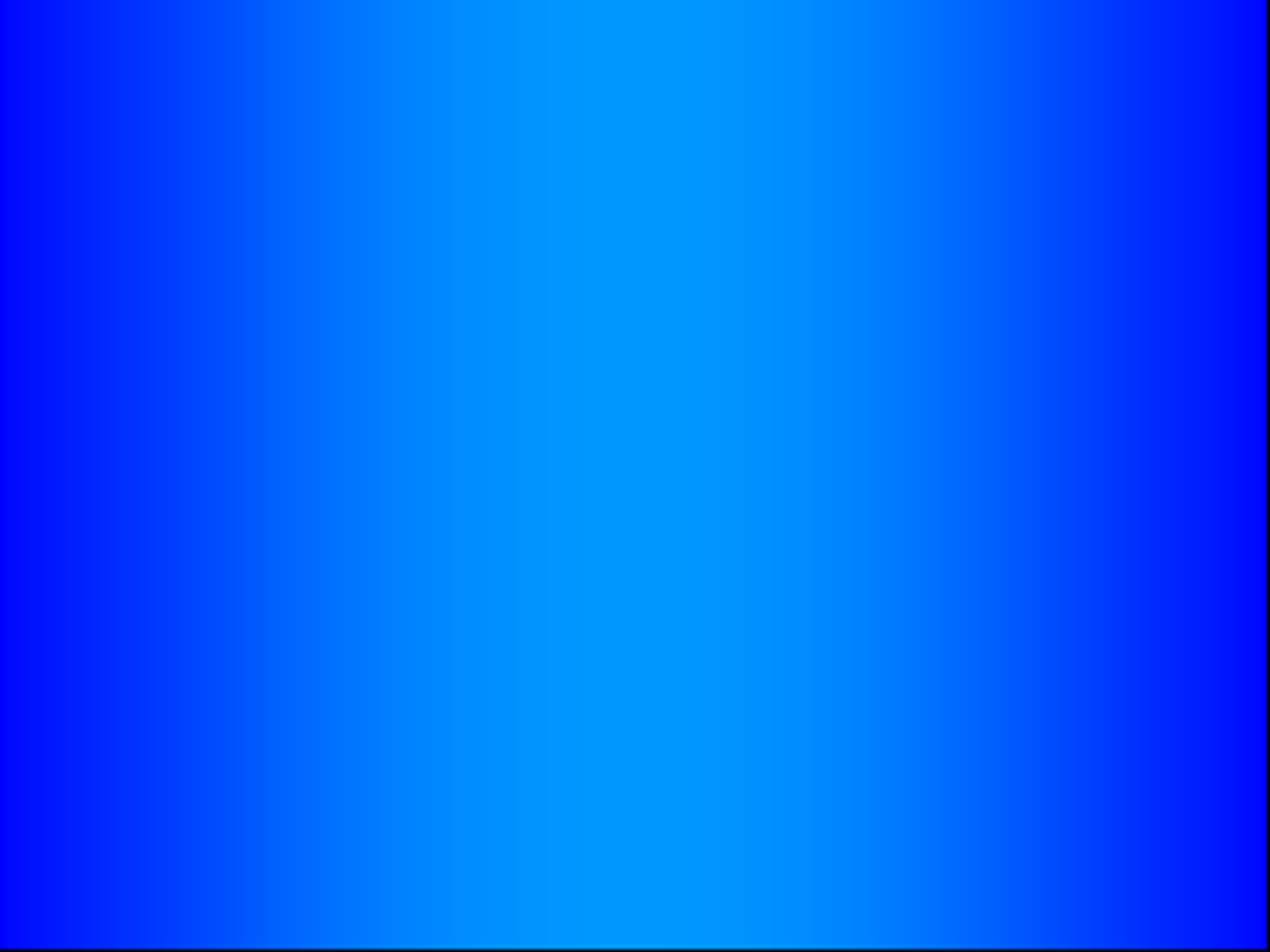 «Отряд, равняйсь, смирно!»
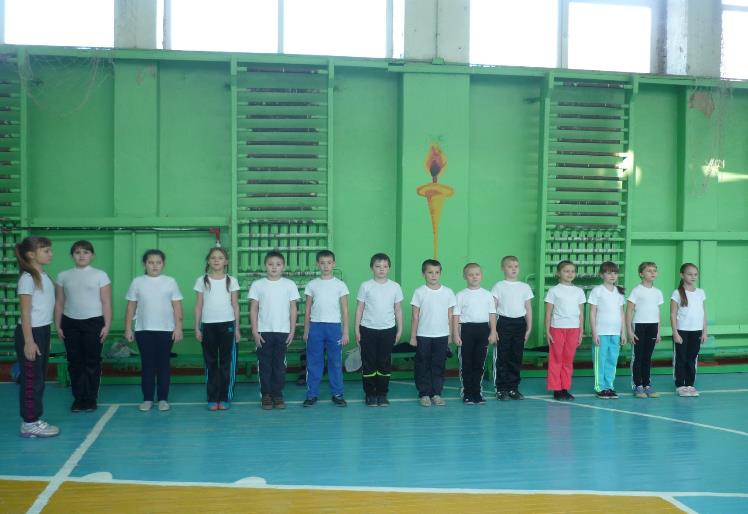 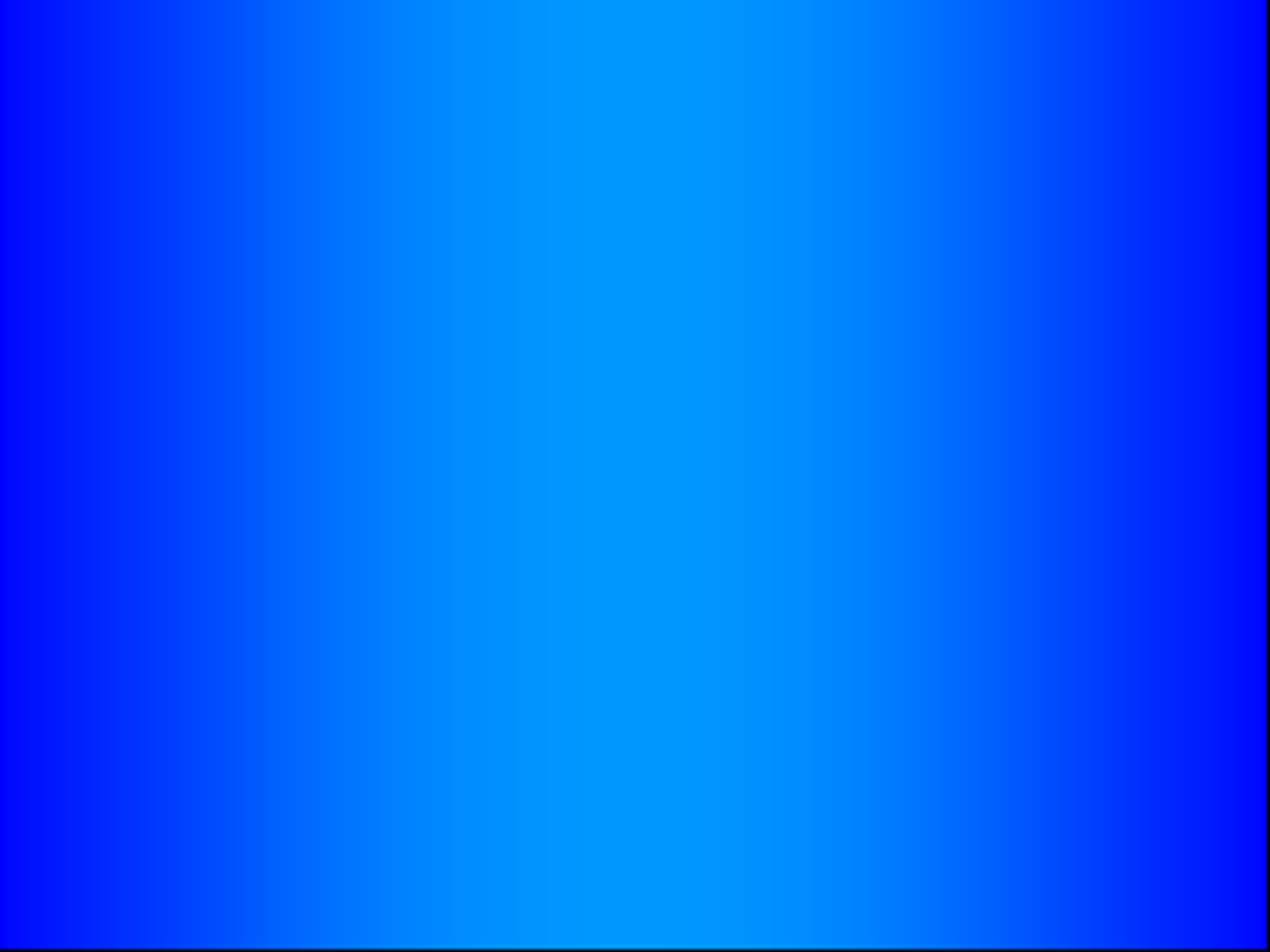 СТРОЕВАЯ  ПОДГОТОВКА
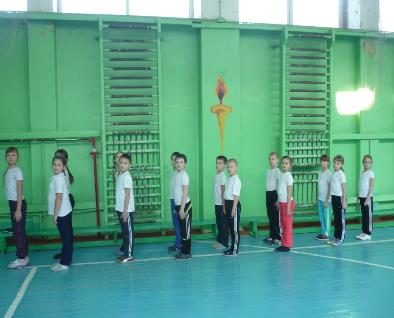 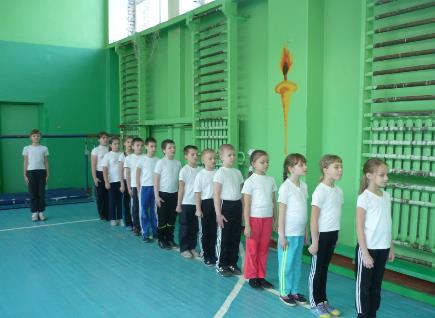 Готовы к движению строем
«Отряд, налево!»
Учимся выполнять команды
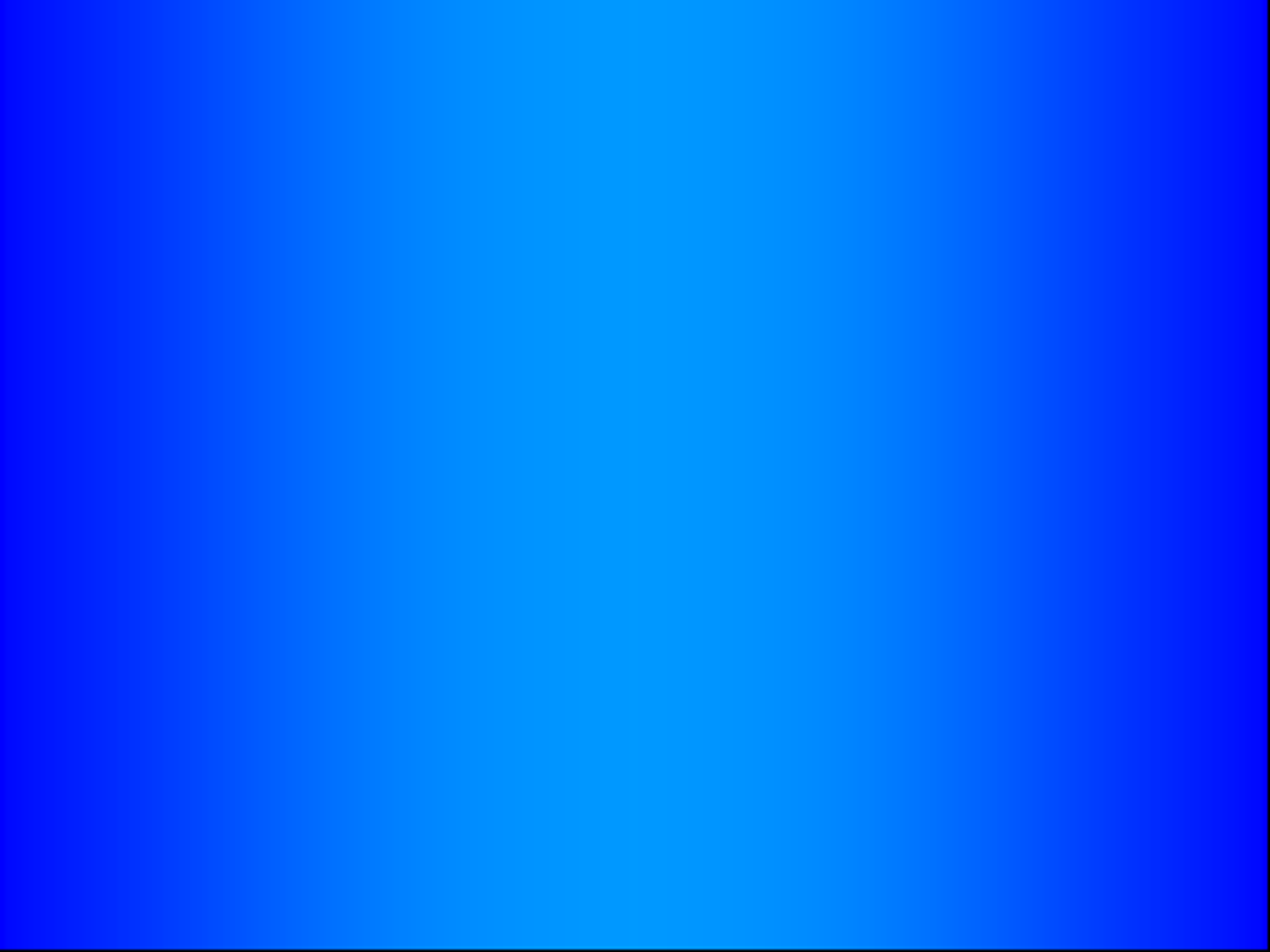 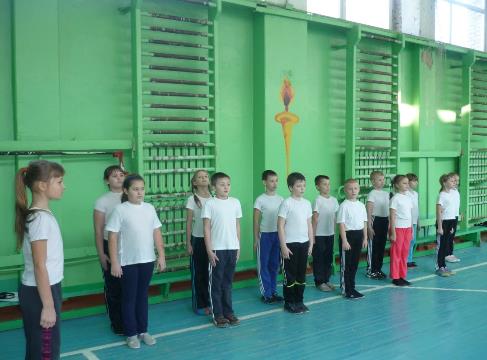 Сдача рапорта
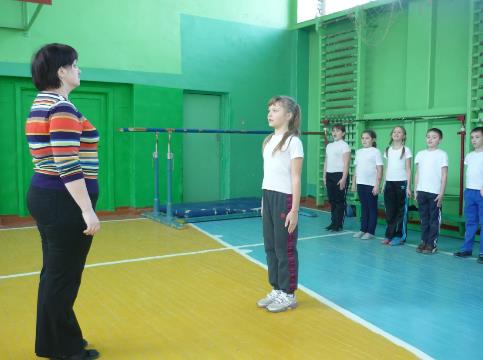 «Отряд, в две шеренги стройся!»
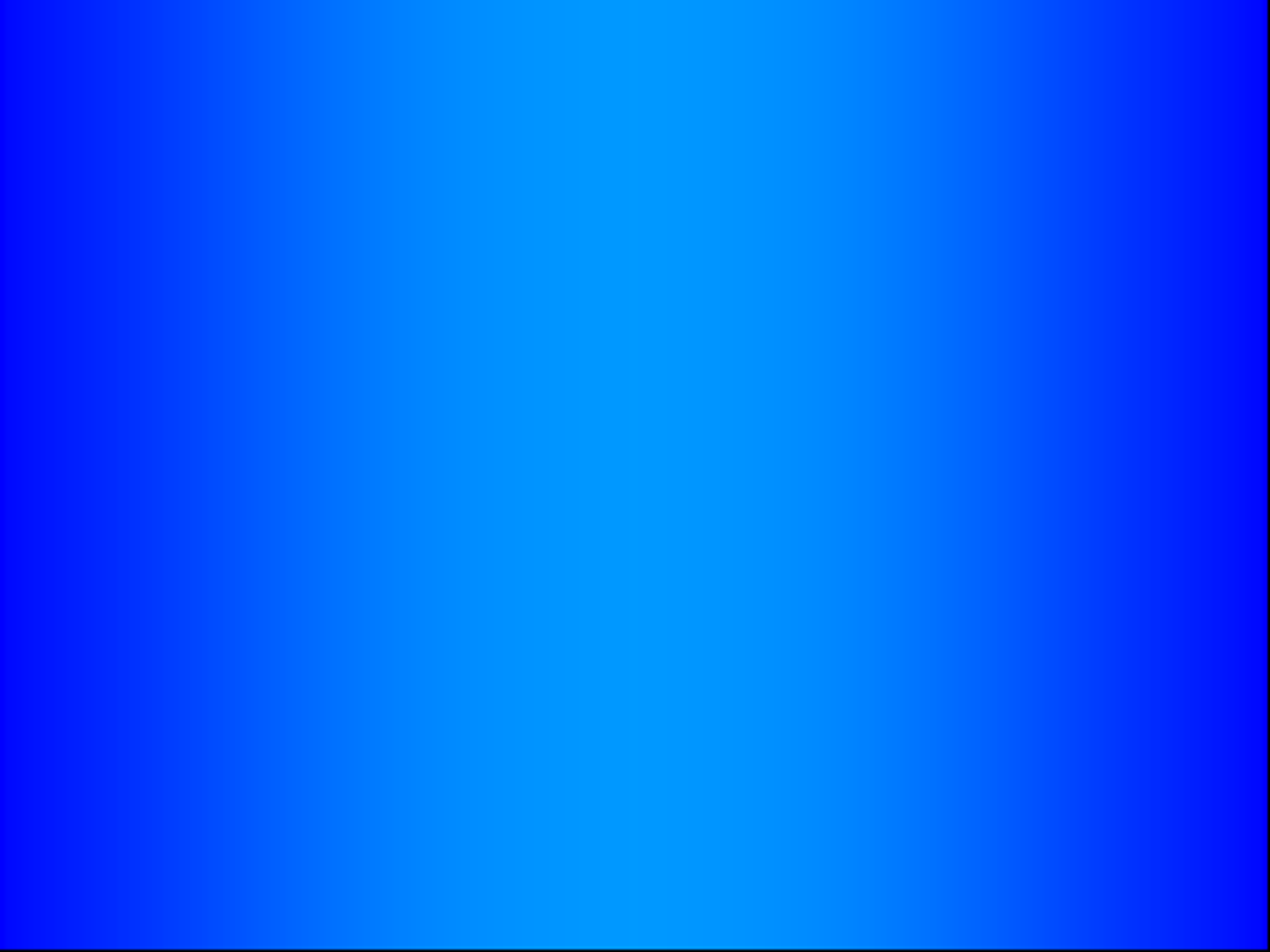 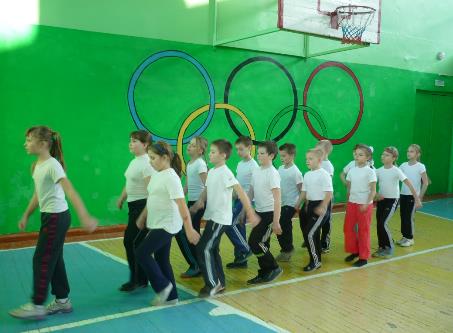 «Мы  рождены, чтоб сказку  сделать    
                        былью…»
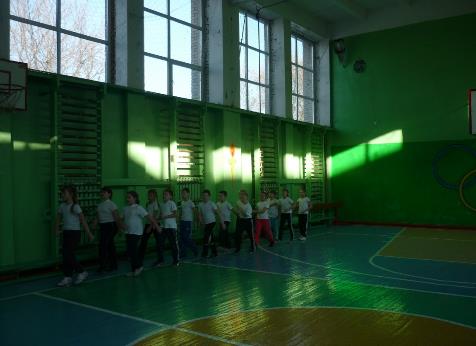 Раз,два!
Три,четыре!
Три,четыре!
Раз,два!
Кто шагает дружно в ряд?
-    Юных летчиков отряд!
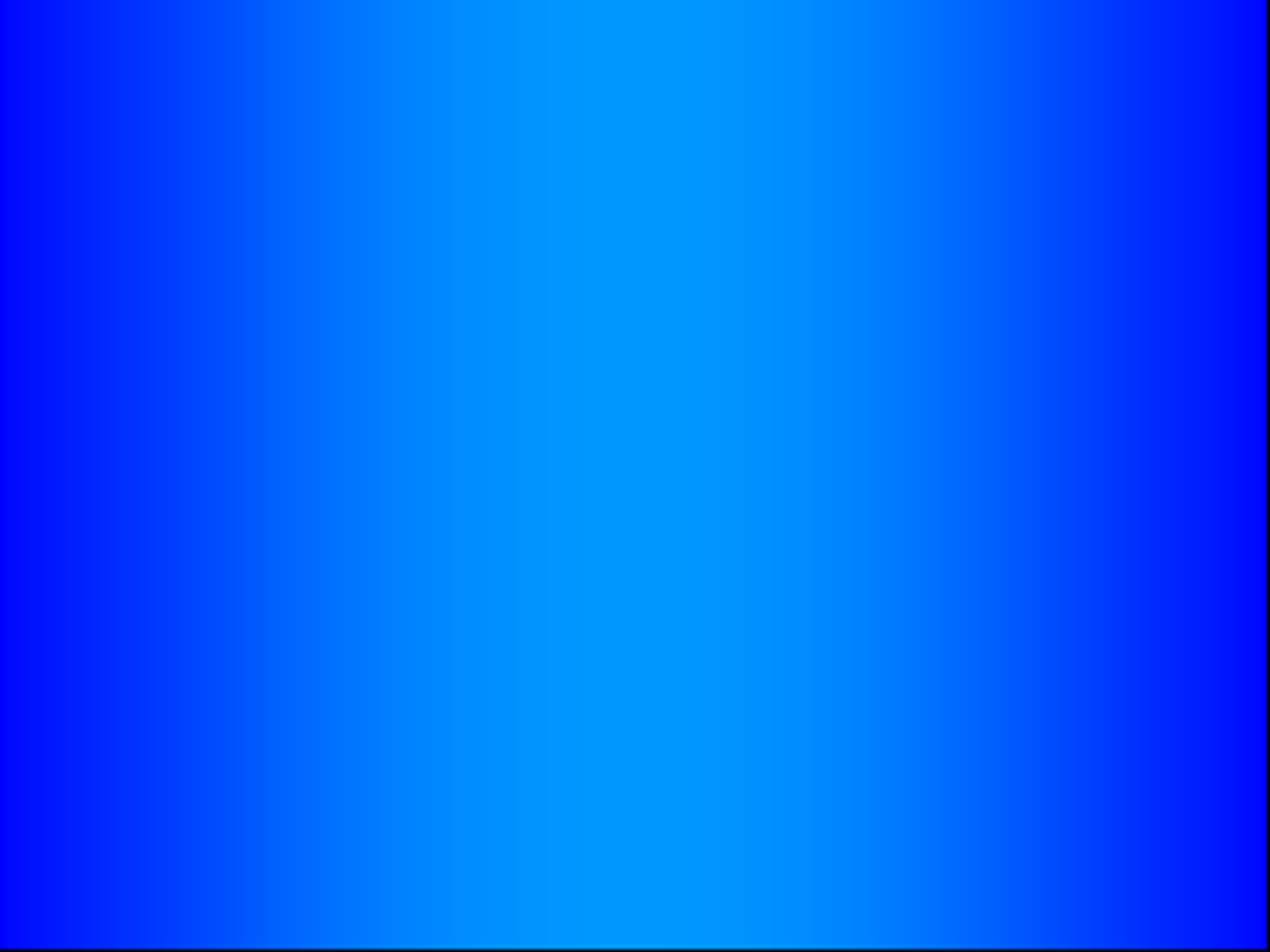 Юнармейский отряд  школы №62  «Лётчики»
                       к смотру – параду готов!
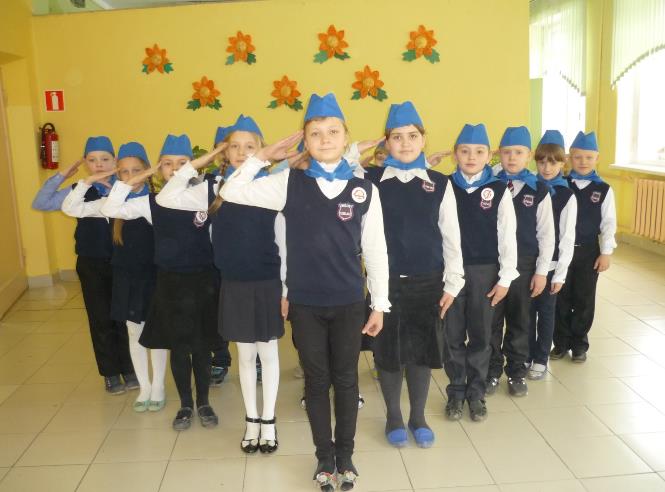